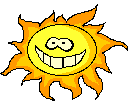 Quel temps fait-il?
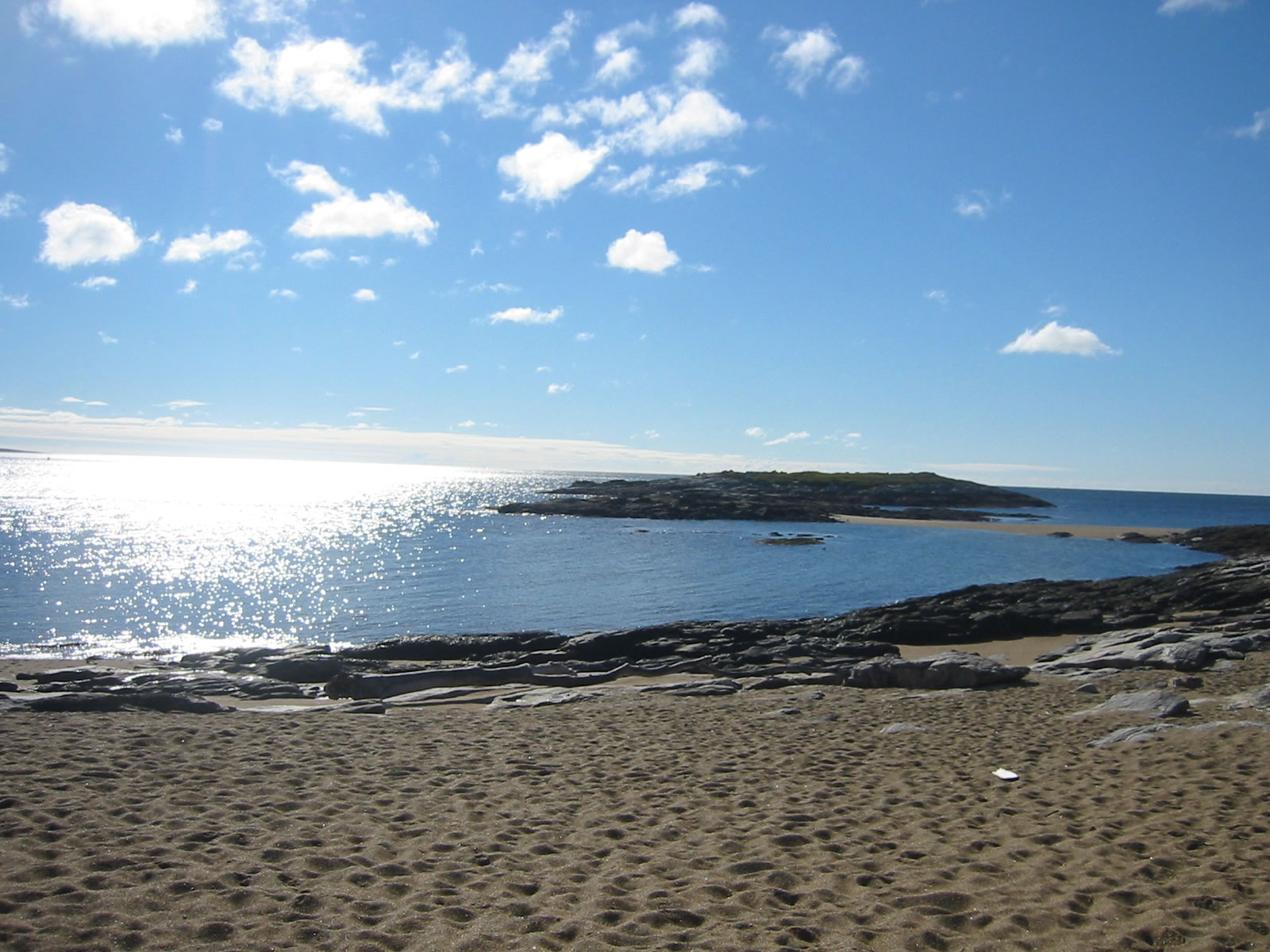 What’s the weather like?
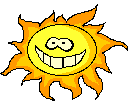 Quel temps fait-il?
Look at the verb phrase fait-il above
Turn it around and you have il fait
The phrase Il fait can be used to describe lots of differentkinds of weather
Let’s look at some examples
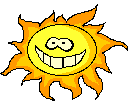 Quel temps fait-il?
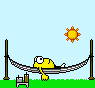 beau
Il fait
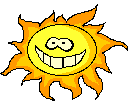 Quel temps fait-il?
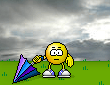 mauvais
Il fait
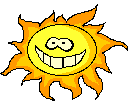 Quel temps fait-il?
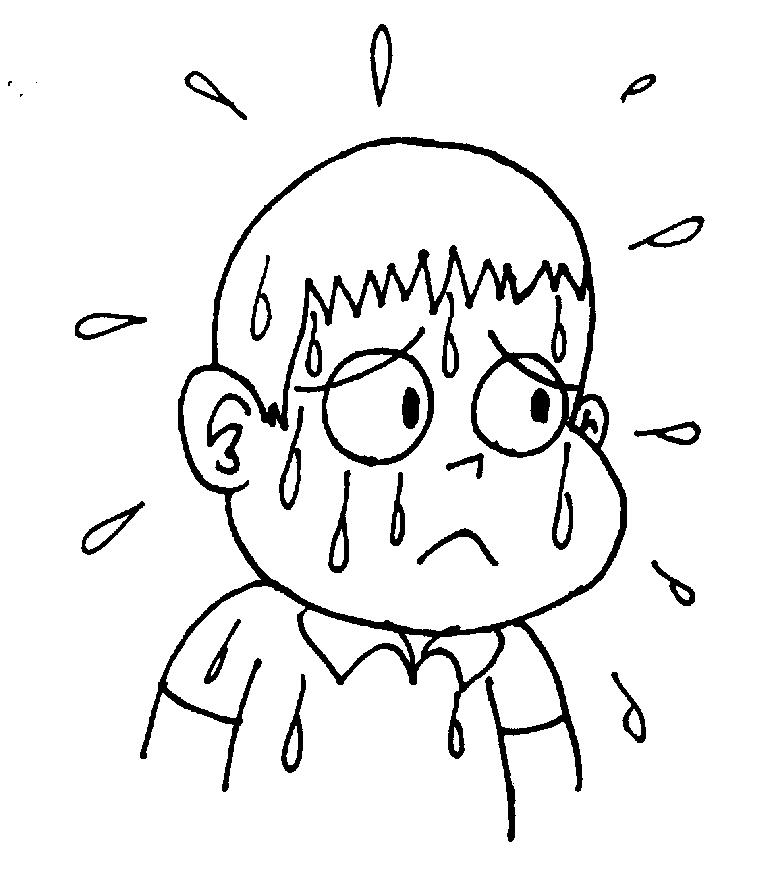 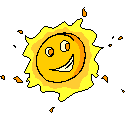 chaud
Il fait
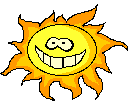 Quel temps fait-il?
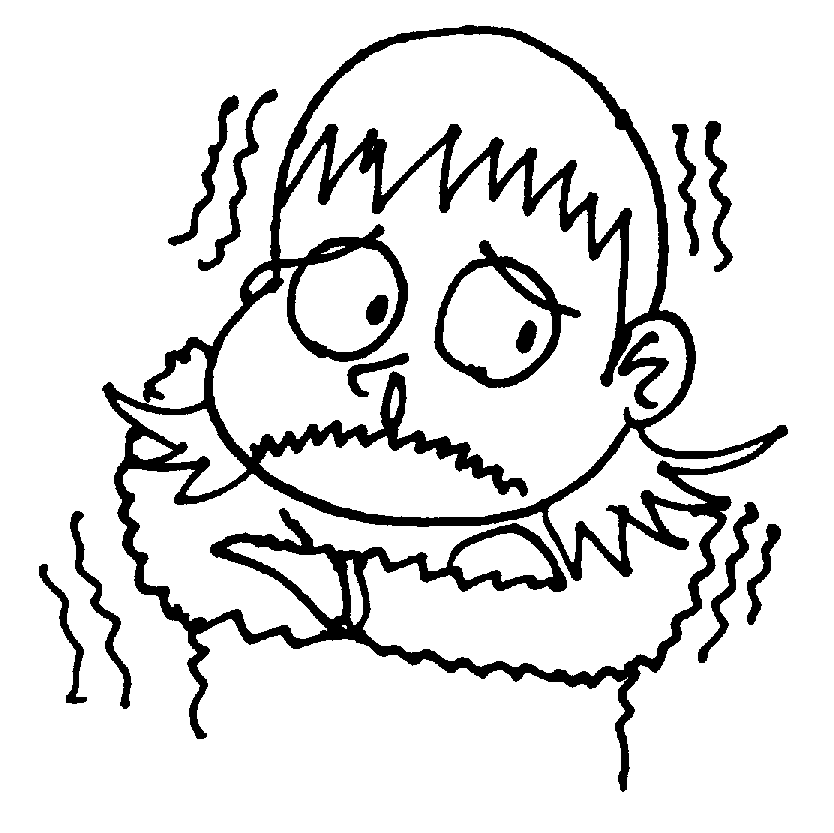 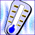 froid
Il fait
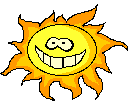 Quel temps fait-il?
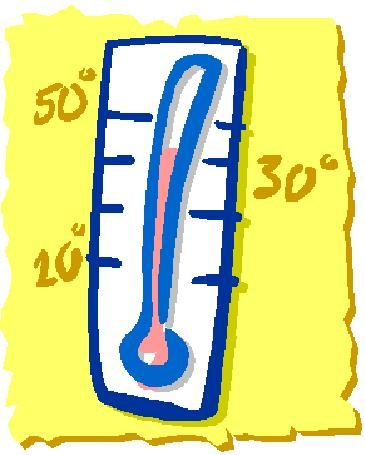 trente degrés
Il fait
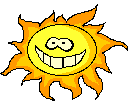 Quel temps fait-il?
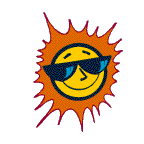 du soleil
Il fait
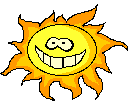 Quel temps fait-il?
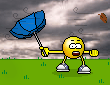 du vent
Il fait
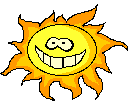 Quel temps fait-il?
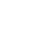 du brouillard
Il fait
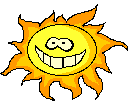 Quel temps fait-il?
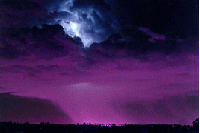 de l’orage
Il fait
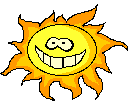 Quel temps fait-il?
The phrase Il y a can often be used
in place of Il fait – in phrases containing du, de la or de l’
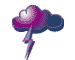 e.g. Il y a de l’orage
And coming up next is one instance when you have to use Il y a……..
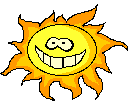 Quel temps fait-il?
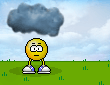 des nuages
Il y a
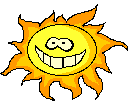 Quel temps fait-il?
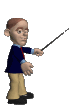 Sometimes there is a special verb
for a particular kind of weather
Some examples coming up…..
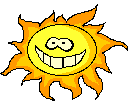 Quel temps fait-il?
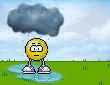 Il pleut
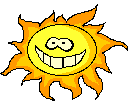 Quel temps fait-il?
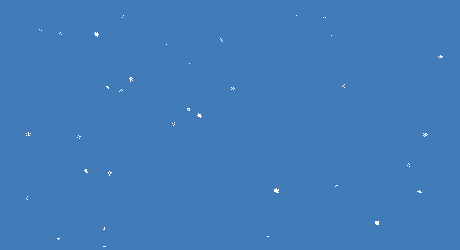 Il neige
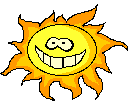 Quel temps fait-il?
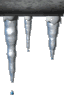 Il gèle
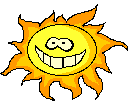 Quel temps fait-il?
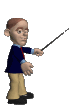 You will meet more weather 
phrases in the future, so make 
a note of them when you do
Now try to identify these kinds
of weather – you have 5 seconds
for each one!
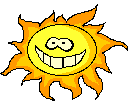 Quel temps fait-il?
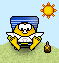 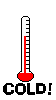 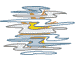 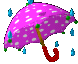 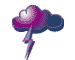 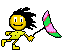 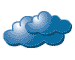 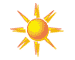 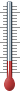 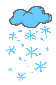 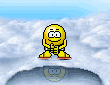 Did you
recognise
them all?
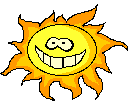 Quel temps fait-il?
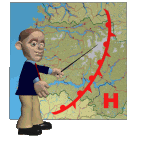 Quel temps fait-il 
en France aujourd’hui?
Clique ici!
http://www.meteofrance.com/FR/index.jsp
Slide Show by Mr C